Figure 1. Identification of FTO-interacting partners through yeast two-hybrid screen. (A) Representative plates showing ...
Hum Mol Genet, Volume 23, Issue 12, 15 June 2014, Pages 3299–3306, https://doi.org/10.1093/hmg/ddu043
The content of this slide may be subject to copyright: please see the slide notes for details.
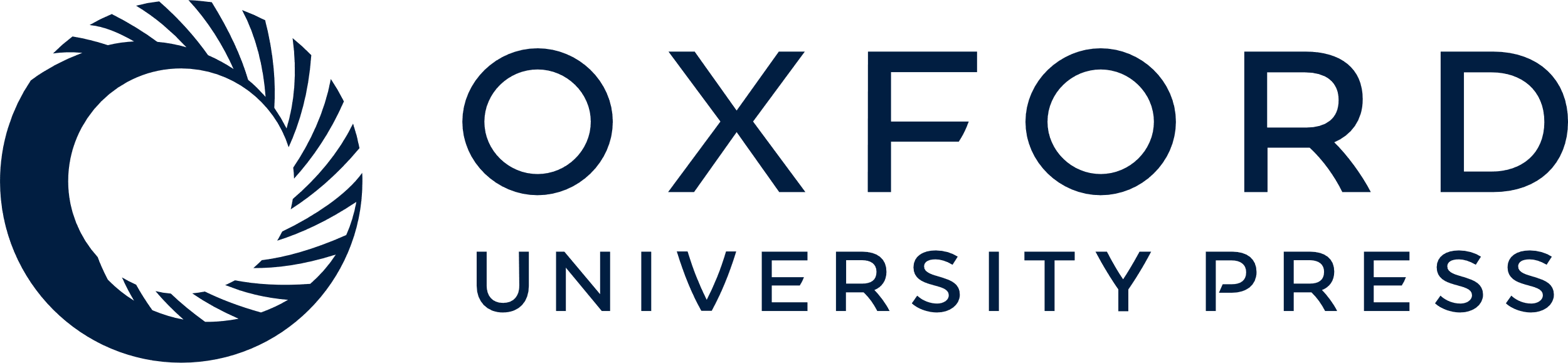 [Speaker Notes: Figure 1. Identification of FTO-interacting partners through yeast two-hybrid screen. (A) Representative plates showing the specific interactions between FTO and the indicated proteins identified through yeast two-hybrid screen. (B) Direct interaction between FTO and SKAR (or RFX2, CaMKIIγ and Dlgap3) by glutathione S-transferases (GST) pull-down assay. One of the in vitro translated (35S) methionine-labeled proteins SKAR, RFX2, CaMKIIγ or Dlgap3 was incubated with GST-Fto or GST-coated beads. After extensive washing, the bound proteins and 10% input were resolved on a 6% polyacrylamide gel followed by autoradiography.


Unless provided in the caption above, the following copyright applies to the content of this slide: © The Author 2014. Published by Oxford University Press. All rights reserved. For Permissions, please email: journals.permissions@oup.com]